Chapter 3
Medical Expense Plans and Concepts
Overview
General Definitions
Benefits and Provisions
Classifications of Plans
Limited Policies
Service Providers
Common Exclusions
Medical Expense Plans
Dental Insurance
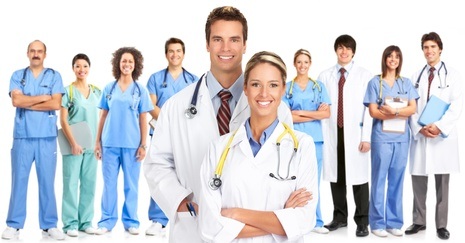 2
[Speaker Notes: In this session, we will be discussing Health Insurance Providers and Plans, the benefit and payment structure, and types of providers. We will also look at types of traditional medical expense plans, the benefits and provisions offered, limited policies and common exclusions. Finally we will briefly take a look at coverage for dental expenses.]
General Definitions
3
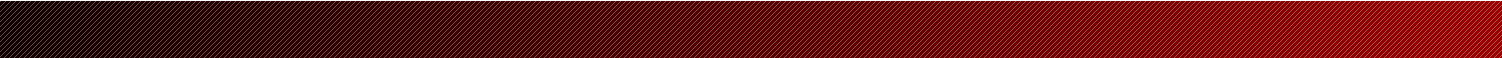 Definitions
Earned Premium – Portion of the premium which protection has already been given

Unearned Premium – Portion of the premium which protection has not been given

Service Area – The primary geographical area of coverage and service
4
[Speaker Notes: As we look briefly at the next few definitions, some of them may look familiar to you.  When we purchase and pay for insurance, we are normally paying in advance for one month, or three month, even six months, or a year at a time.  However, when we pay our premiums in advance, the insurance company doesn’t really have “ownership” of the money we’ve paid until it provides the benefit we have purchased.  We call that “earned premium.”  An insurance company earns the right to keep our premium dollars each day our policy remains in force.  You should remember that we cannot be forced to pay premiums, but we can force the insurance company to honor its contract with us by paying premiums.  If we choose to cancel our coverage before the end of the term for which we have paid premiums, the insurance company must refund our “unearned” premium dollars – the money we have already paid, but for which we will not receive a benefit. 

Another concept important in discussing health insurance with our clients is the service area.  Most people in America have health insurance in some form of managed care plan.  Each plan is built around a “network” of hospitals, physicians and surgeons, and other health care professionals.  Networks are, out of necessity, company specific and geographically distinct.  While some hospitals and physicians are members of many networks, few, if any, are members of every network in their area.  In order to obtain the best value for our health care premium dollars, we need to understand that it is best to obtain our health care within the service area of our chosen network.  Service area may be defined as being within a certain radius of where we live or where we work, such as 25 or 50 miles.]
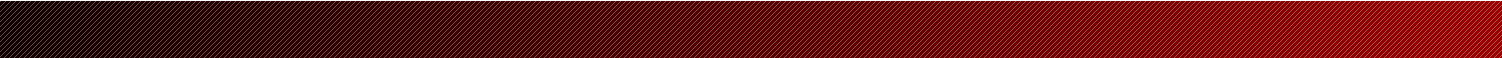 Definitions
Subscriber – Person applying for coverage through service provider

Insured – Person applying for coverage through an indemnity provider
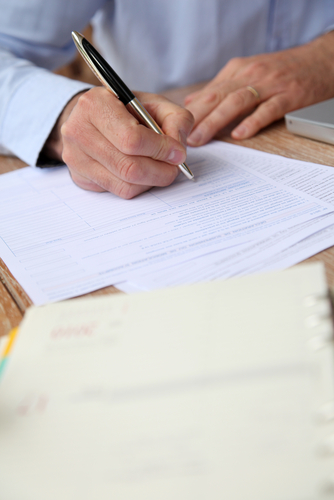 5
[Speaker Notes: When we or our clients choose a managed health care plan, such as an HMO or PPO, the insurers tend to refer to us as “subscribers” rather than “insureds” as the more traditional insurance companies do.  In reality, this is only a distinction in terminology.  For your exam, just remember that HMOs and PPOs serve “subscribers” and mainline insurance companies serve “insureds.”]
Classification of Healthcare Plans and Payment Structure
6
Healthcare Plans
Service Plans
Indemnity Plans
Pays directly to the provider of care – doctor or hospital
Reimburses payment directly to the insured – offered through a Commercial Insurer
Self-Funded Plans
Funded by an employer and not backed by an insurance company
7
[Speaker Notes: Today’s indemnity plans are those which tend to pay fixed-dollar amounts for specific claims directly to their insureds, and the amounts paid are not necessarily related to the actual expense incurred.  A hospital indemnity policy, for example, pays a set dollar amount for each day an insured is confined in an acute care hospital – such as $100 per day.  A critical illness policy pays certain amounts according to the contract, either as a stated percentage of an expense with an upper limit of liability – such as 60% up to $500, as a flat-dollar amount – such as $1000 per chemotherapy treatment, or as a lump sum benefit – such as $1500 upon a diagnosis of cancer.  These benefit plans are intended to provide additional cash to insureds and are not a replacement for other forms of insurance designed to pay actual hospital or doctor charges.

There are also Blue Cross and Blue Shield plans that paid claims directly to hospitals and physicians, and the insureds are responsible for paying any balance due.  These plans that pay the service providers directly became known as “service plans.”  Before these service plans began offering HMO and PPO networks, they were very similar to commercial insurance plans, and required payment of an annual deductible and coinsurance for most services.  Because most managed care plans also pay claims in this manner, they, too, are considered a form of service plan.  Most of the early service plans were organized as non-profit corporations.  Many of them still are operated as non-profits, but some have converted to for-profit enterprises. 

In some cases, employers with stable cash flows and predictable profits choose to cover their employees’ health care expenses directly rather than purchase insurance and pay premiums.  This may be especially true when a company’s workforce is younger and healthier, and actual claims might be less than the cost of insurance.  These self-funded plans are generally governed under the federal Employee Retirement Income Security Act (“ERISA”) rather than state insurance laws.  

Before managed care plans became the predominant method of delivering health care, the majority of people in America were covered by policies issued by commercial insurance companies known as “indemnity” or reimbursement plans.  When an insured needed to see a doctor or go to the emergency room, they paid the bill at the time, then submitted a claim form to their insurance company which evaluated the claim and reimbursed their insured for some or all of the expense incurred.  If the expense was not covered, the claim would be denied.  These plans were characterized by annual deductibles and coinsurance (typically 80-20).]
Payment and Benefit Structure
Payment Structure
Blanket payment
Scheduled payment
Cash or Indemnity payment
Fee-for-Service
Prepaid
Usual, Customary and Reasonable (UCR)
8
[Speaker Notes: Blanket payment – Maximum dollar limit set, with no itemizing of costs, – A health plan with limits as to what will be paid for covered expenses. These plans are most associated with covering day to day losses based on a specified or flat dollar amount. 

A “scheduled payment” structure is one in which the insurer predetermines a maximum benefit for each service offering.  Scheduled benefits may be described in terms of cash dollars or “units” (each of which represents a fixed dollar amount).  

Cash or Indemnity Payment  
Pays a specified daily amount up to the stated maximum number of days, or even lifetime. Benefits often double or triple while an insured is confined in an intensive care unit.

Fee – for – Service - Provides a separate payment to a healthcare provider for each medical service received by a patient. 

Prepaid – 
Medical benefits are provided to a subscriber in exchange for predetermined monthly premiums paid in advance.

Usual, Customary, Reasonable (UCR) – Benefits are not scheduled, but are based on the average fee charged by all providers in a given geographical area. Many insurers pay the (UCR) amount and the balance of any overcharges or costs of any disallowed services are the insured’s responsibility.]
Payment and Benefit Structure
VS
Prepaid Plan
Fee for Service
Fee-for-Service
Pays a fee (negotiated in advance) to the provider based on actual services provided
Prepaid Plan
Subscriber pays a predetermined monthly premium in exchange for medical benefits and healthcare provider receives a fixed amount per subscriber that is not based on actual services provided
9
Types of Service Providers
10
Service Providers
Managed care system
Primary Care Physician or Gatekeeper
Referral Physician
Prepaid basis
Subscribers
Open and closed panels
Service area
Emergency room
Copayment per office visit
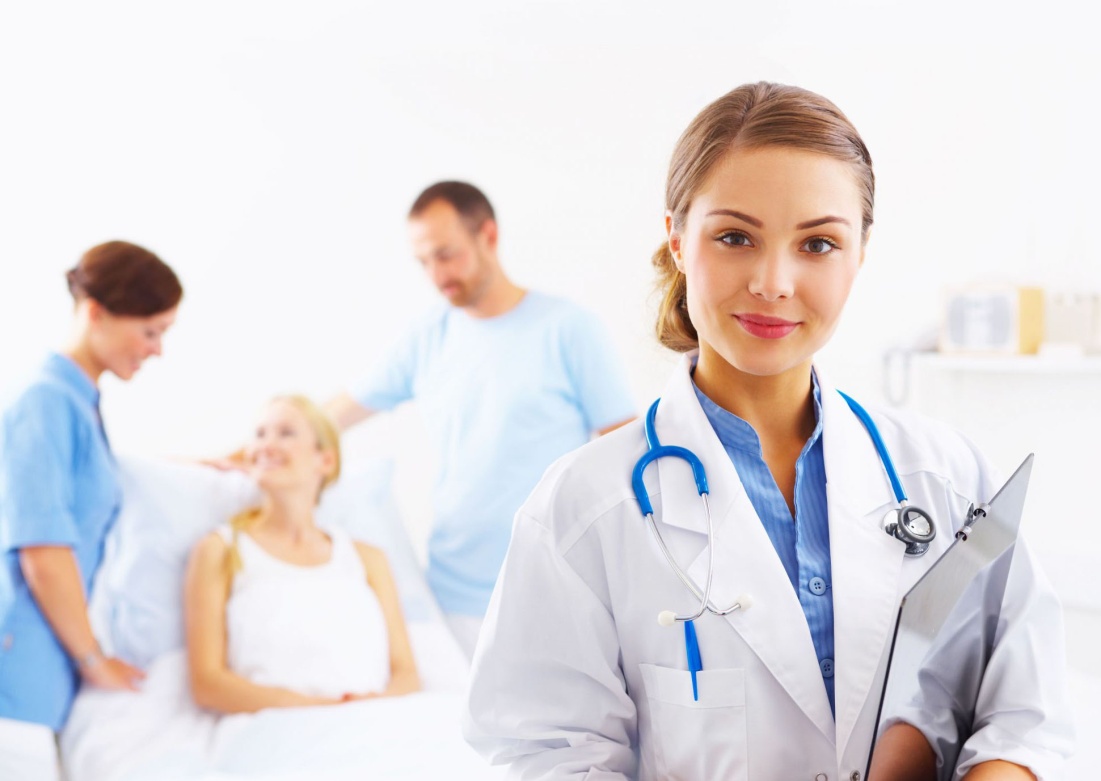 11
[Speaker Notes: Health Maintenance Organizations were originally created to provide independent physicians with a steady stream of patients from employers looking for a way to limit their cost of providing health insurance to their employees.  In exchange for this steady stream of patients, physicians must agree to accept the HMO’s prenegotiated payment as payment in full (plus the subscriber’s copayment).  To encourage physicians to accept these reduced amounts, HMOs provide additional compensation in the form of “capitation” – a relatively small monthly payment based on the number of subscribers enrolled in the physician’s practice.  These payments are in the $15 to $30 per-month-per-subscriber range, and may vary based on the subscriber’s age and gender.   

Early on, HMO physician networks were developed as either open or closed “panels”.  An open panel permitted physicians to provide services to any patient, while closed panels restricted contracted physicians from seeing patients who were not the HMO’s subscribers.  A third type of HMO is known as the staff model in which the HMO actually employs the physicians, operates its own hospitals and diagnostic clinics, and provides regular services only to its subscribers.  Federal law, however, requires all hospitals that operate emergency rooms to provide services to persons regardless of whether they have health insurance or not, or who their insurer is, and this applies to staff model HMOs as well.

HMOs are managed care systems in which the subscriber’s monthly premium plus service copayments each time the subscriber visits his/her physician, or receives certain other services, provides a fully-prepaid  combination of health care coverage (hospitalization expenses) and health care financial protection (physician/surgeon expenses, outpatient hospital, diagnostics, wellness programs).  Hospitals, physicians, surgeons, and other health care professionals contract with the HMOs to provide services to subscribers at prenegotiated rates.  Primary care physicians are compensated in large part by monthly capitation payments per subscriber enrolled in their practices.  Other service providers are not paid capitation, but are compensated on a fee-for-service basis, also at contracted rates which take into account the physician’s medical specialty and experience. 

Subscribers are required to select (or will be assigned to) a Primary Care Physician (“PCP”) – also referred to as a “Gatekeeper” – who is intended to be the subscriber’s main provider of health care services, coordinator of a patient’s continuum of care if hospitalization is required, determine the need for diagnostic tests, and obtain referrals for consultations/treatments with specialist physicians and surgeons or other health care professionals when the subscriber’s health care needs exceed the PCP’s expertise. 

Each HMO assembles networks of hospitals, service providers, and ancillary services, and establishes service areas within geographical boundaries surrounding the places where subscribers live or work.  HMOs are required to cover emergency room services in or out of the network, but in order to prevent the inappropriate use of ERs for routine health care needs, will usually increase the ER copays to double or triple that which is paid to the PCP.   

Relatively low copays for routine office visits with one’s PCP are intended to encourage subscribers to see their physician on a regular basis rather than delay medical treatment when necessary, yet high enough to discourage unnecessary use of the health care system.]
Service Providers
Emphasize preventive medicine by
Physical exams and diagnostic procedures
Reduce unnecessary hospital stays
Reduce number of days per hospital stay
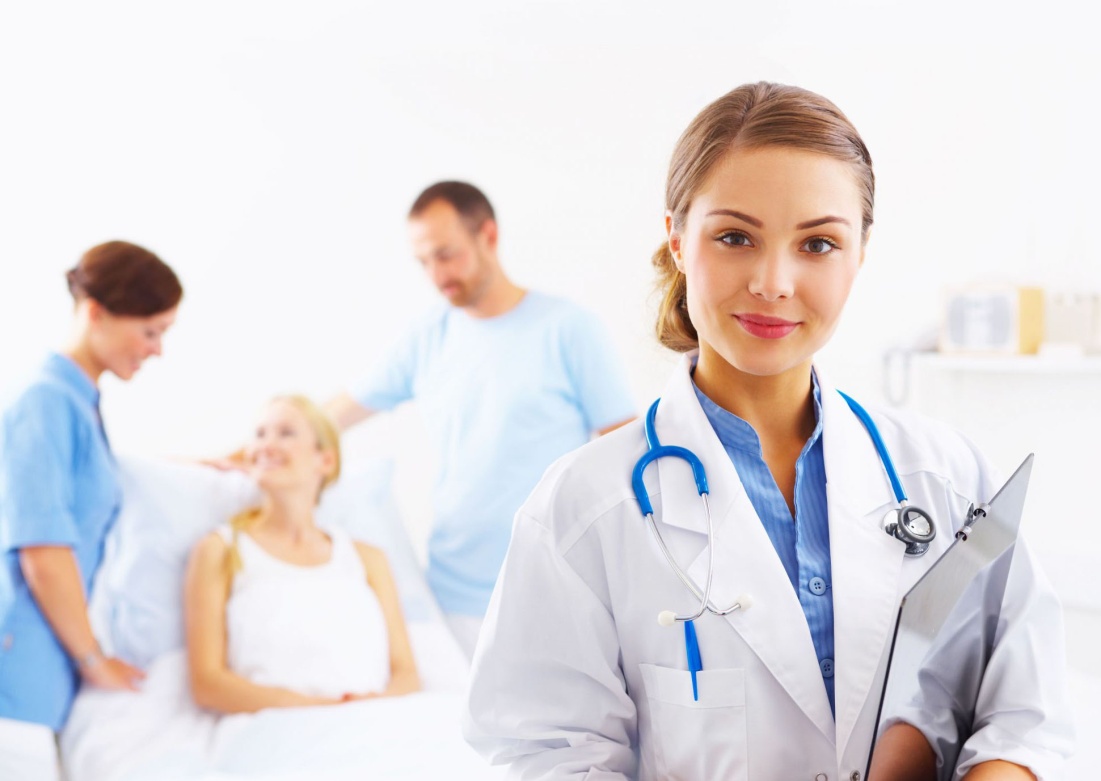 11
[Speaker Notes: The goal of HMOs is to keep their subscribers healthy rather than have to deal with their illnesses when they become serious.  The gatekeeping function of Primary Care Physicians serves to both make routine physical exams and treatment for minor illnesses and certain chronic conditions convenient and affordable, while limiting the unnecessary use of costly diagnostic tests or procedures, and the HMO’s internal oversight mechanisms such as mandatory second surgical opinions, [inpatient and outpatient] utilization review, and case management are designed to reduce unnecessary (or over-) consumption of health care resources which, in turn, have resulted in shorter hospitalizations and reductions in unnecessary hospital confinements.

Furthering the goal of keeping people healthy in order to limit their need for more costly treatment only after they become ill, many HMOs today provide a variety of wellness initiatives, including classes on weight loss, stress reduction, diabetes management, smoking cessation, and other topics, and where available, may enter into arrangements with certain health clubs/fitness centers for those businesses to offer low- or no-cost memberships to subscribers in an effort to encourage physical conditioning and well-being.  These various programs have been proven to improve both the health of HMO subscribers in general and the profitability of HMOs as well.]
Service Providers
Providers are paid on a fee-for-service basis
Subscribers have more choice among doctors and hospitals
In network - copayment
Out of network – reduced benefits, deductibles, and coinsurance
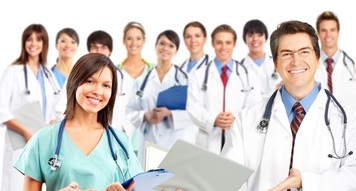 12
[Speaker Notes: Preferred Provider Organizations are an evolution from HMOs.  Because HMOs restrict subscribers to receiving their health care from physicians who are contracted with the HMO, and limit access to specialist physicians by requiring the PCP to obtain specialist referrals for their patients, some subscribers feel that their overall access to health care is limited.  PPOs solve this challenge by permitting subscribers to seek care from any physician, including specialists, who has contracted with the PPO to provide care at prenegotiated rates. Additionally, subscribers are allowed to obtain care from physicians outside the network, but generally at higher cost than if they used the network resources.  

This is how the term “preferred provider” was created.  Those physicians and hospitals that are part of the network are the “preferred providers” because they agree to accept the payment from the PPO along with the subscriber’s copayment or coinsurance amount as payment in full.  Non-contracted physicians will receive payment in full through the combination of a payment from the PPO according to its “usual, customary, and reasonable” formula and the balance of payment from the patient. Unlike HMO physicians, however, PPO physicians do not receive monthly capitation.  They are paid on a fee-for-service basis only when they see patients, and for this reason, PPO payments to providers are somewhat higher than those of HMO physicians.

PPO subscribers have greater freedom of choice when it comes to obtaining their health care, which tends to lead to greater satisfaction with the health care system.  They also pay higher premiums than HMO subscribers, and may have somewhat higher overall out-of-pocket costs as well, because many PPOs incorporate both deductibles and coinsurance as part of the patient cost sharing in addition to copayments.]
Service Providers
Point of Service (POS)
Combines the features of an HMO and a medical expense plan
At the Point of Service, the subscriber chooses in network or out of network coverage 
In network is an HMO and requires a small copayment
Out of network requires a deductible and coinsurance
13
[Speaker Notes: In response to the greater sense of subscriber satisfaction with PPO systems, HMOs developed Point-of-Service plans that permit subscribers to use network resources with greater flexibility and also permit the use of certain non-network resources at higher cost.  In-network services, including those of specialist physicians, are generally provided in the same fully-prepaid manner as other HMOs (premiums + copayments), while the use of non-network resources generally involves an annual deductible and coinsurance as well as reduced payments to the non-network hospitals and physicians under the “usual, customary, and reasonable” formula.   POS premiums tend to be higher than standard HMO premiums, but lower than PPO premiums.  Network primary care physicians receive monthly capitation payments.]
Medical Expense Plans
15
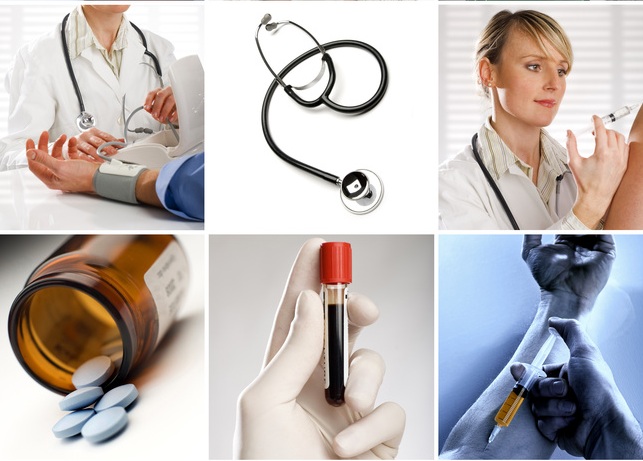 Basic Medical Expense
Hospital room/board and Miscellaneous expenses
Basic Hospital
Surgeon’s fees
Basic Surgical
Basic Medical
Nonsurgical physician services
15
[Speaker Notes: The older traditional forms of health insurance are becoming a thing of the past, having been replaced mostly with HMO and PPO systems.  These traditional forms of insurance begin with “basic” coverages for hospital, medical, and surgical expenses.  Each of these types of insurance are known as “first-dollar coverage” plans because there are no deductibles.  The insurance company generally pays 100% of the cost incurred by the insured up to the limit of liability for the year.  

A basic hospital policy provides a limited amount of coverage for inpatient hospital care.  This includes payments for room and board, medication and supplies, diagnostic procedures and tests, and nursing care.  It does not include payments for physician’s or surgeon’s services while hospitalized, and does not cover any expenses, including the use of emergency rooms, unless the insured is hospitalized.  Some basic hospital policies include “miscellaneous hospital expense” – cost of operating room and facilities

A basic medical policy provides limited coverage for outpatient hospital expenses, such as emergency room, laboratory, and x-rays, as well as payments for physician services in or out of the hospital. 

A basic surgical policy covers the cost of a surgeon and anesthesiologist.  Covered surgeon’s services include pre-op and post-op consultations in addition to the surgical procedure itself and any follow-up visits while hospitalized.]
Major Medical Policy:  Characteristics
Lifetime Maximum
Annual deductible and coinsurance apply
Protects against catastrophic losses
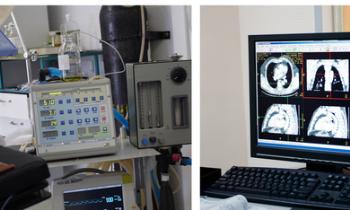 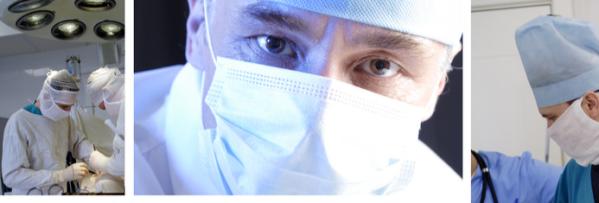 16
[Speaker Notes: Major medical policies are designed to protect against catastrophic  or “MAJOR” losses. 

Major medical plans include an annual deductible. This is the initial amount responsible by the insured before the insurer will pay benefits.
Major medical insurance is also characterized by cost sharing in the form of coinsurance – the percentage split between the insurer and insured when paying for covered expenses.  Most major medical insurance plans are based on annual and lifetime coverage limits, and include a “stop loss” provision that caps an insured’s out-of-pocket cost in a single year. This protects against catastrophic losses by limiting the out of pocket expenses.]
Major Medical Policy:  Provisions
Stop Loss 
Once the maximum out of pocket dollar limit is reached, the insurer will pay 100% of covered losses – applies annually 
Family Deductible
A maximum of 2 or 3 deductibles will satisfy the requirement for whole family per calendar year
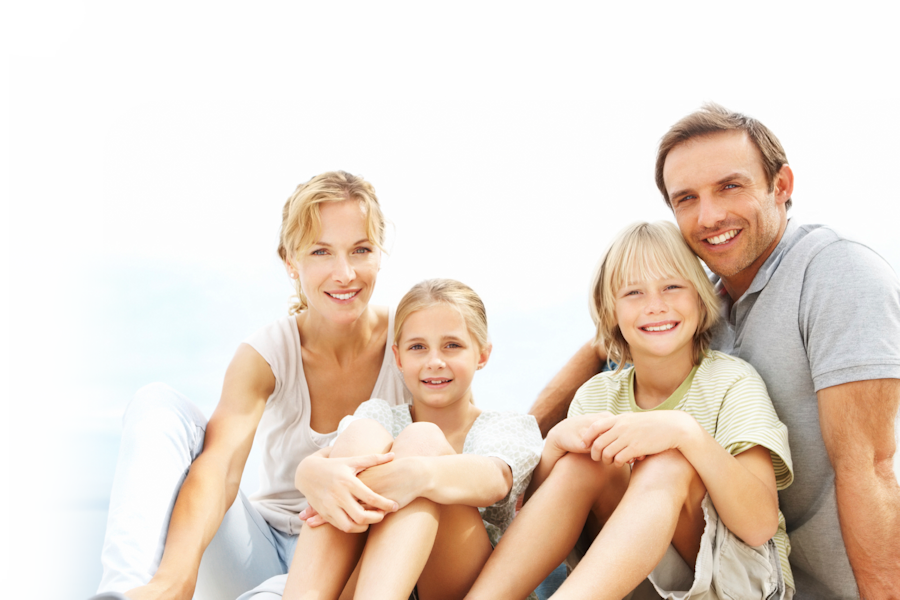 18
[Speaker Notes: As mentioned, the Stop Loss is a contractual amount that limits the out-of-pocket expense of the insured.  If a major medical policy has 80-20 coinsurance and a stop loss of $5,000, the insured will be responsible for paying 20 percent of their $5,000  in medical expenses – or a total of $1,000 – in addition to the annual deductible.  After that point, the insurer covers 100 percent of the expenses up to the annual or lifetime limit stated in the policy.  

When a major medical policy covers two or more insureds, each insured may be subject to an individual deductible.  Most policies include a “family deductible” provision that limits the total deductible in one year to two or three times the deductible for one insured.  After one insured has satisfied his or her iindividual deductible, the expenses of each of the other insureds will be “aggregated” toward satisfaction of the family deductible.]
Major Medical Policy:  Provisions
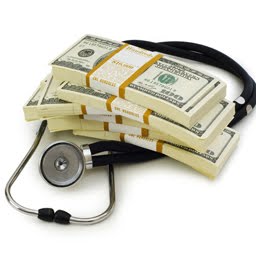 Common Accident Provision
If more than one family memberis injured in a common accident, only one deductible applies
Deductible Carry-Over 
Expenses that meet the deductible in the last 3 months will be carried over to next year
18
[Speaker Notes: Many major medical policies also include a “common accident” provision that limits the deductible to a single amount in the event two or more covered persons are injured as the result of a single event, such as a home fire or traffic collision.  

Sometimes, an insured has little or no health care expense in a year, and will not satisfy the annual deductible requirement.  When this happens, most major medical policies include a “Carry-Over” provision that allows the expenses incurred in the last three or four months of the calendar or policy year to be credited toward the next year’s deductible.  

(Group policies also include a different form of carry-over provision known as no-loss-no-gain.  In the event of a group policy replacement, this would credit the new policy with all deductible amounts incurred under the former policy.)]
Supplemental Major Medical
Corridor Deductible
Between basic and supplemental plan paid by the insured
Supplemental Medical Expense
Corridor Deductible
Basic Medical Expense
19
[Speaker Notes: When benefits under basic coverage plans are exhausted, the remaining health care costs a person incurs in a year are solely that person’s responsibility.  This could result in exposure to catastrophic expenses.  For this reason, insurance companies have offered Supplemental Major Medical insurance as catastrophic coverage.  These plans pick up expenses after basic medical insurance runs out and following an additional amount of out-of-pocket expense on the part of the insured, known as a “corridor deductible”.


A corridor deducible bridges the gap between the end of basic coverage and the beginning of major medical coverage..]
Comprehensive Major Medical
Basic Medical
Major Medical
Most Complete HospitalCoverage
Group orIndividual
Requires a deductible and coinsurance up to the stop loss
Combines both into a single policy with an integrated deductible
20
[Speaker Notes: Because of the complexity of managing separate basic policies in addition to a major medical policy, Comprehensive Major Medical insurance provides a solution that combines both basic and catastrophic coverage into one policy.  These policies rely on an initial “flat dollar” deductible that must be satisfied before the insurance company begins to pay claims for basic benefits and integrated deductible before the major medical benefits apply. Coinsurance up to the stop loss limit is required once the deductible has been met.]
Benefits and Provisions
21
Benefits and Provisions
Newborn Infant Coverage
Includes necessary care and treatment of medically diagnosed congenital defects and birth abnormalities
Dependent Child Coverage
Coverage may continue until the child reaches age 26
23
[Speaker Notes: State and federal laws require health insurance plans to include coverage for certain contingencies.  Newborn children (and newly adopted children) must be covered immediately and for the next 31 days following birth (or adoption).  For coverage to remain in effect, the insurer must receive notice that continuing coverage is requested any additional premium due must be paid beginning with the next monthly premium due after the 31-day mandatory coverage period.  

In 2010, the PPACA began to alter the landscape of health care insurance in America.  One of the immediate changes that took effect was the ability of a child to remain on a parent’s health insurance plan to age 26.  The new age 26 limit does not require the child to live with the parent, remain unmarried, or be a student.  The law does not require the insurance company to cover the spouse or children of the “child” while covered under his/her parent’s policy.]
Benefits and Provisions
Mental Illness and Substance Abuse
Coverage for mental illness and substance abuse will be subject to the same deductibles and coinsurance factors as those that apply to any physical illness. Coverage is provided on an inpatient and outpatient basis, which may have limitations. Substance abuse includes alcohol abuse and chemical dependency.
24
[Speaker Notes: Coverage for mental illness and substance abuse will be subject to the same deductibles and coinsurance factors as those that apply to any physical illness. It is provided on an inpatient and outpatient basis and includes the treatment of alcohol abuse and chemical dependency. Many plans  hhave limitations on the benefits provided on an outpatient]
Benefits and Provisions
Prescription Drugs
Maternity Care
Prenatal and labor and delivery expenses and a minimum of two or four days in hospital post-partum
May be provided within the plan itself or contracted through a third-party pharmacy benefit provider
25
[Speaker Notes: .]
Optional Benefits
26
Optional Benefits
These options MAY be included:
Dental Care
Coverage for pediatric dental care must be included in a health insurance policy unless standalone dental plans are available
Vision Care
Coverage for optometry services and prescriptionlenses
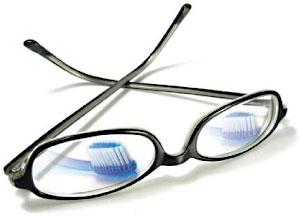 27
[Speaker Notes: Common optional coverage in health insurance policies includes pediatric dental care and vision care benefits which includes optometry services and prescription lenses.]
Limited Policies
28
Limited Policies
Accidental Death and Dismemberment
Principal Sum
Full amount for death, and loss of limbs or 
   eyesight if within 90 days of accident
Capital Sum
50% for loss of 1 limb or sight in 1 eye
Accidental Injury only
Limited Accident
Specific benefit from specific causes of loss
Examples: Airlines for air travel
29
[Speaker Notes: Health insurance contracts that provide only limited forms of coverage include Accidental Death & Dismemberment and other “limited accident” or “specified illness” plans.

AD&D policies provide benefits for death or loss of limbs or eyesight (and sometimes speech or hearing) due exclusively to an accidental cause. These policies describe the maximum benefit payable as the “Principal Sum”.  The principal sum is paid for death or loss of both hands, arms, feet or legs (or a combination of any two) or the loss of sight in both eyes.  A lesser amount of benefit, known as the “Capital Sum” is payable for the loss of a single hand, arm, foot, or leg, or the loss of sight in one eye.  These policies are more likely to use the “Accidental Means” definition of injury than other disability policies, which would allow the insurer to avoid claims for losses which were under the control of the insured, even though the injury was unintentional. These policies will pay only if the loss occurs within 90 days after the accident

Travel accident policies are another type of limited benefit plan.]
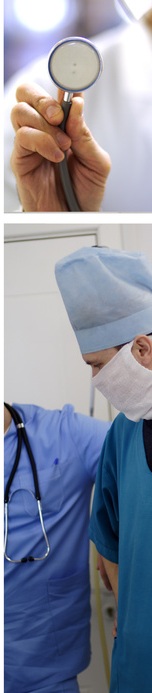 Limited Policies
Limited Sickness (Dread Disease)
Specific benefit for specific disease such as cancer
Hospital Income (Indemnity)
Pays directly to insured a set dollar amount per day, cash payment as stated in the policy
Blanket insurance
Covers a group of individuals for a specific event
30
[Speaker Notes: Specified disease policies, also known as dread disease or critical illness policies, cover conditions such as cancer, heart attack, stroke, or HIV/AIDS.  These policies pay benefits in addition to any other insurance, and are not affected by payments from other insurance policies. 

Hospital income or indemnity policies pay daily benefits while an insured is hospitalized in a licensed acute-care facility.  As with specified disease policies, payments are in addition to other insurance and are not affected by other insurance payments.  Policies in this category may be limited to hospitalizations due to accidents only.  Many policies in this category include additional cash benefits for x-rays, emergency rooms, and certain other diagnostic tests due to an accident.  

Blanket disability policies are a limited form of group insurance offered to schools, campgrounds, amusement parks, and similar venues at which unspecified persons may become ill or injured, and provide benefits for emergency rooms, x-rays, diagnostics and hospitalization.  These policies are not a substitute for commercial general liability insurance.]
Common Exclusions
31
Common Exclusions
32
[Speaker Notes: As in life insurance, not everything is covered by all policies.  Health and disability insurance contracts typically exclude :

Preexisting conditions, intentionally self-inflicted injuries, losses resulting from war or act of war. Elective cosmetic surgery, expenses payable under workers’ compensation, aviation while piloting an aircraft, military service and care in a government facility.]
Dental Expense
33
Dental Service Specialties
Specialized dental services include: 
Endodontics – Dental pulp care and root canals
Orthodontics – Teeth alignment
Periodontics – Gum problems and disease
Prosthodontics – Bridgework and dentures
Restorative Care – Functional use of natural teeth
Oral Surgery – Surgical treatment of diseases, injuries and jaw defects
34
[Speaker Notes: The dental profession is very specialized and the following is a partial list of dental specialists:
Endodontics – Services covering dental pulp care and root canals
■	Orthodontics – Services for teeth alignment and other irregularities of the teeth
■	Periodontics – Services for the treatment of gum problems and disease
■	Prosthodontics – Services provide bridgework and dentures
■	Restorative Care – Services to restore the functional use of natural teeth
■	Oral Surgery – Surgical treatment of diseases, injuries and jaw defects]
Dental Care Benefits
Diagnostic/Preventive
Routine check-ups, x-rays and cleaning
Basic
Fillings, periodontics and root canals
Major
Crowns, dentures or bridgework and orthodontics
35
[Speaker Notes: Diagnostic/Preventive Routine diagnostic and preventive care services includes routine checkups,
x-rays and cleaning
Basic Fillings, periodontics and root canals are considered to be basic care
Major Major dental care includes any crowns, dentures or bridge work, and
orthodontics]
Dental Expense Plans Exclusions
Purely cosmetic services (unless necessitated by an accident)
Replacement of prosthetic devices
Duplicate dentures or prosthetic devices
Oral hygiene instruction or training
Occupational injuries covered by Workers’ Compensation
Services furnished by or on behalf of government agencies
Certain services that began prior to the date of coverage
36
[Speaker Notes: Purely cosmetic services (unless necessitated by an accident)
• Replacement of prosthetic devices
• Duplicate dentures or prosthetic devices
• Oral hygiene instruction or training
• Occupational injuries covered by Workers’ Compensation
• Services furnished by or on behalf of government agencies
• Certain services that began prior to the date of coverage]